Chapter 2:  Eye on the world
Children Worldwide
new words
ambassadors
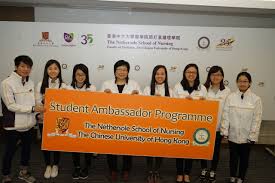 promote
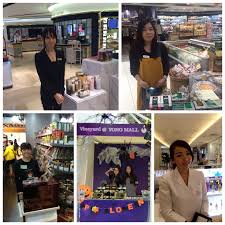 culture = a way of living
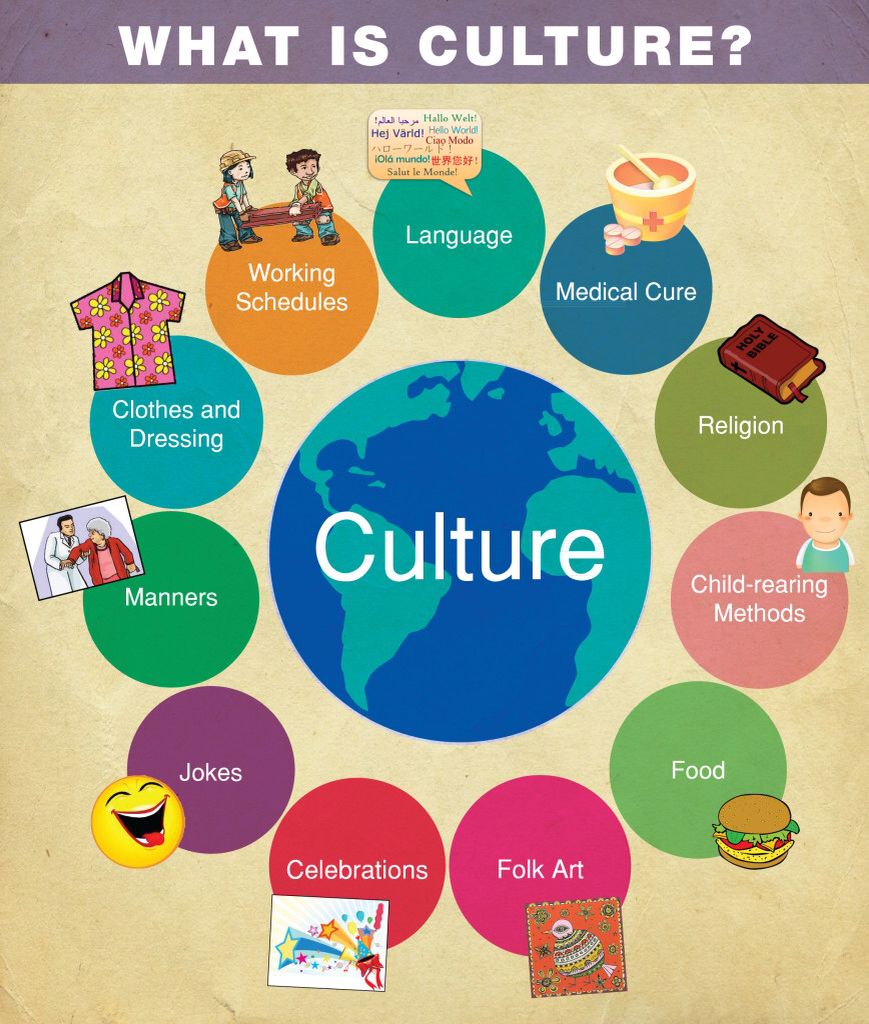 Monoglia
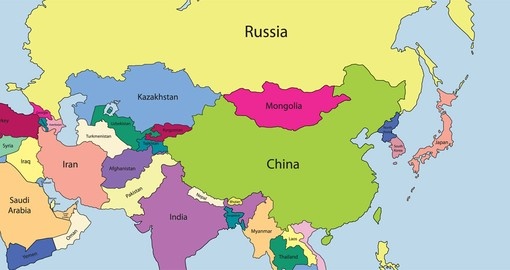 grassland
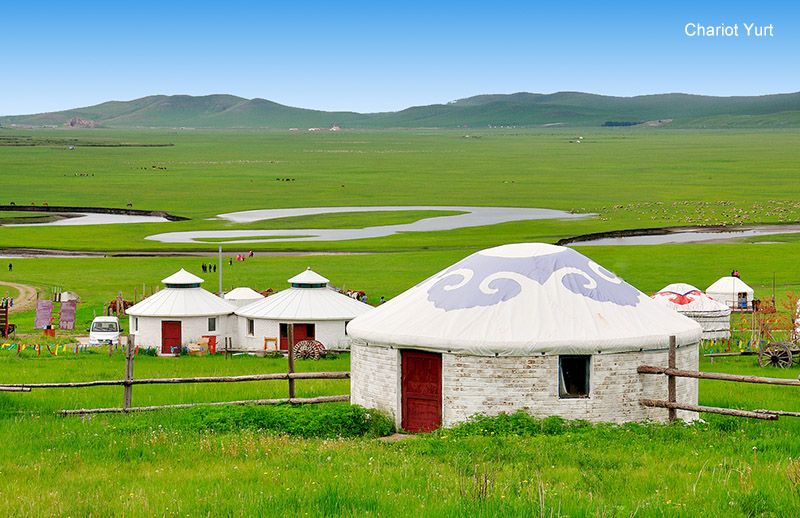 a ger
(a tent)
yoghurt in Mongalia
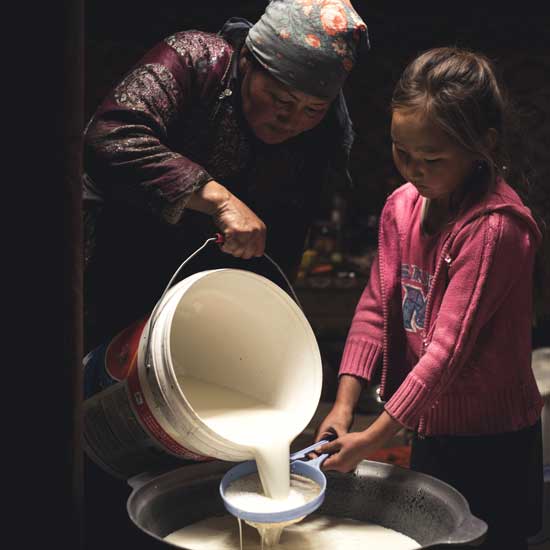 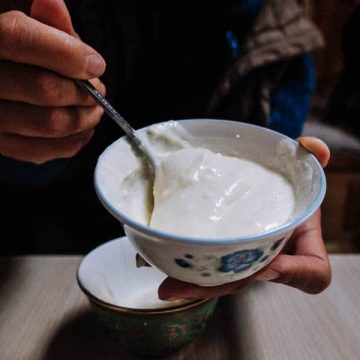 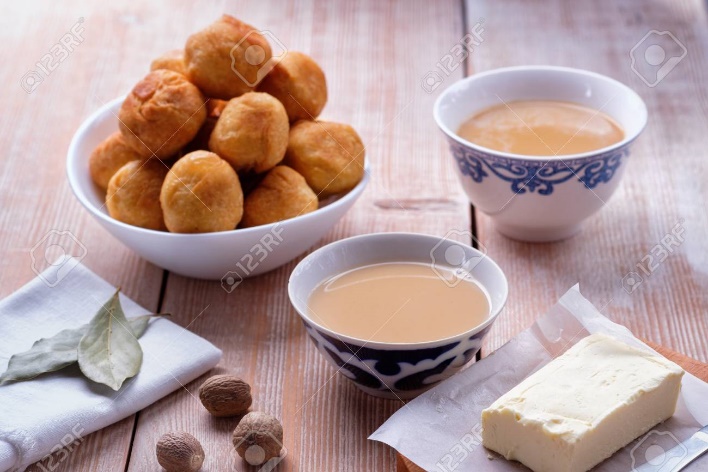 salty milk tea
Naadam Festival
horse-racing
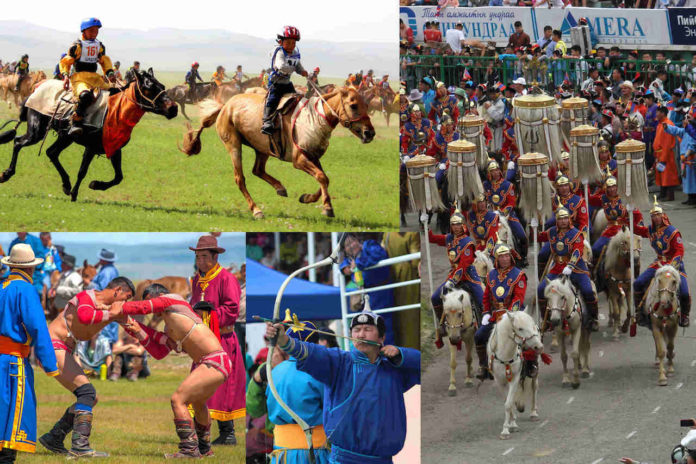 wrestling
archery
Canada
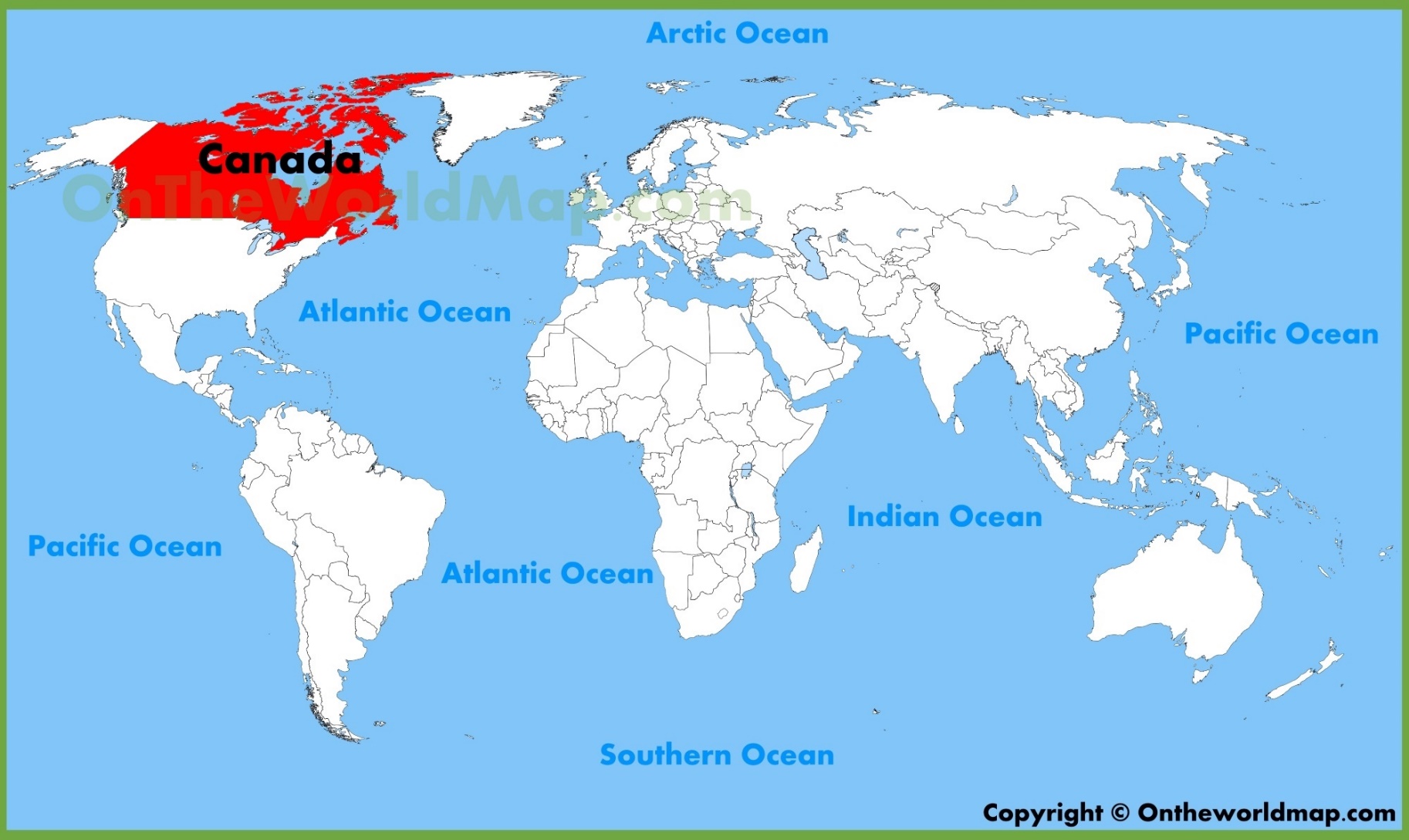 cosy (British English)cozy (American English)
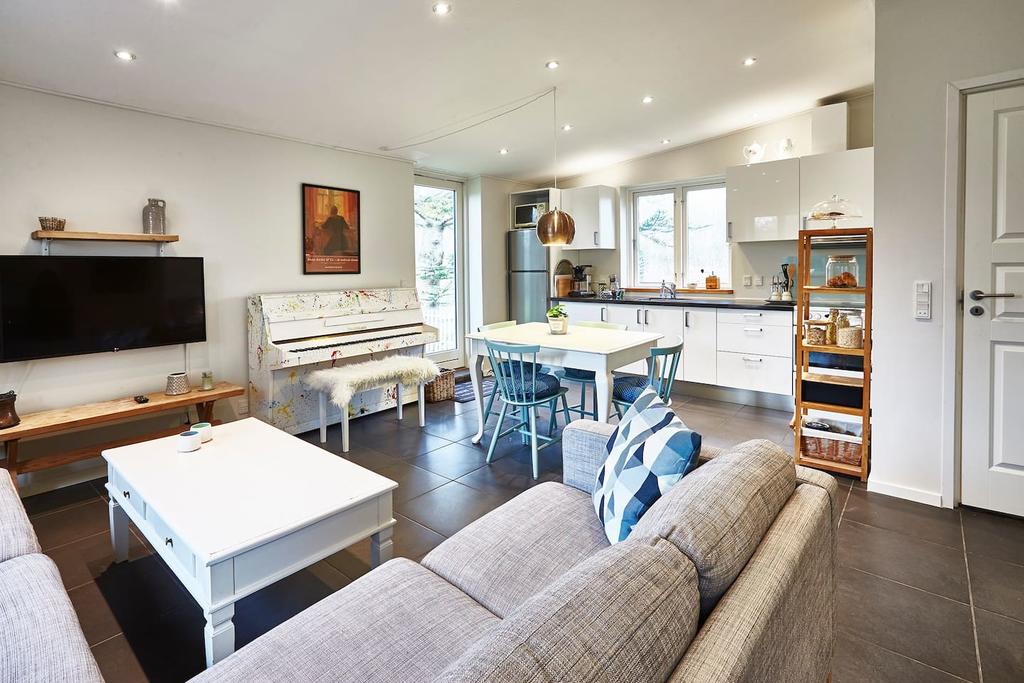 a cosy house
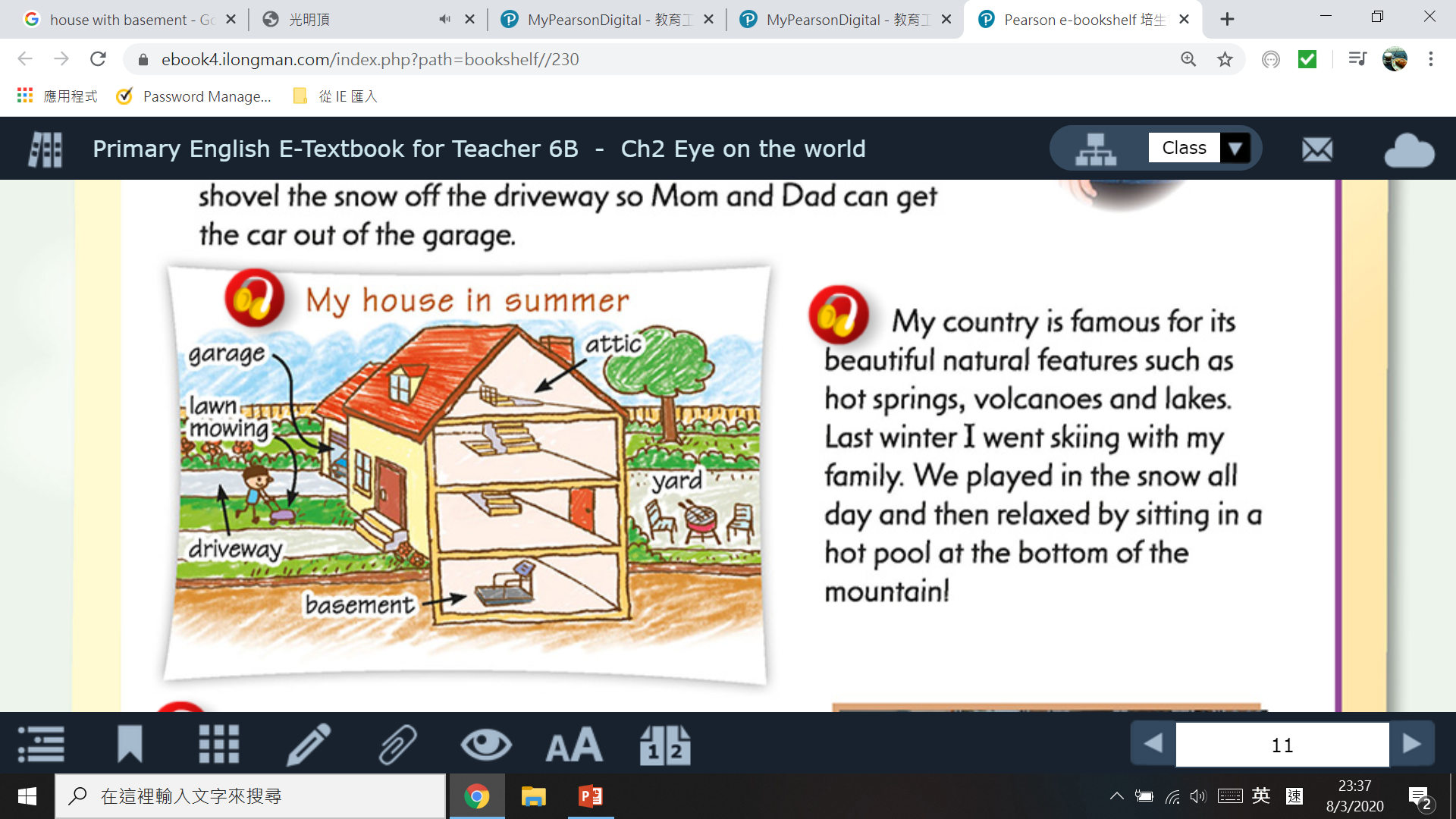 a gym
do chores
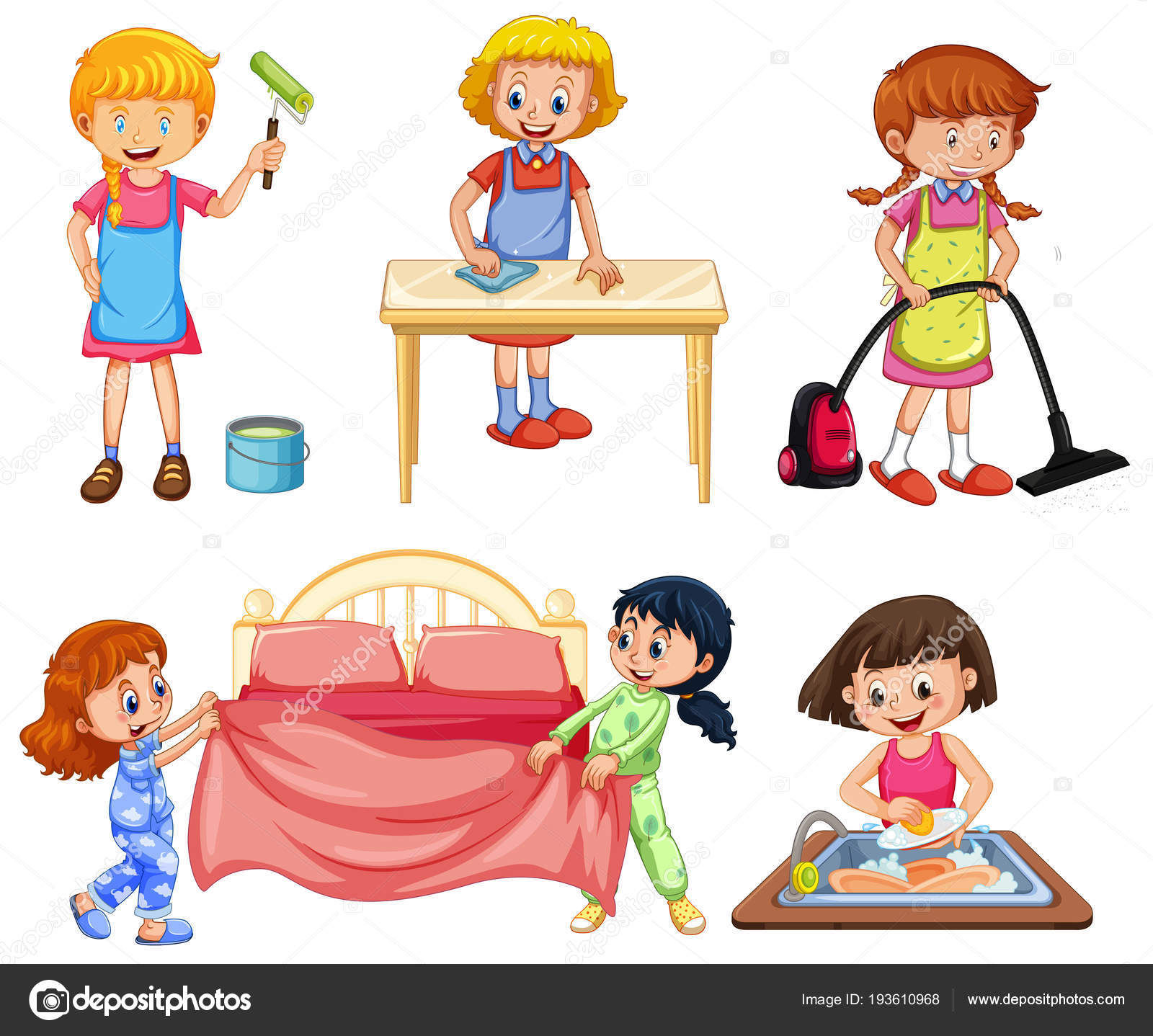 mow the lawn
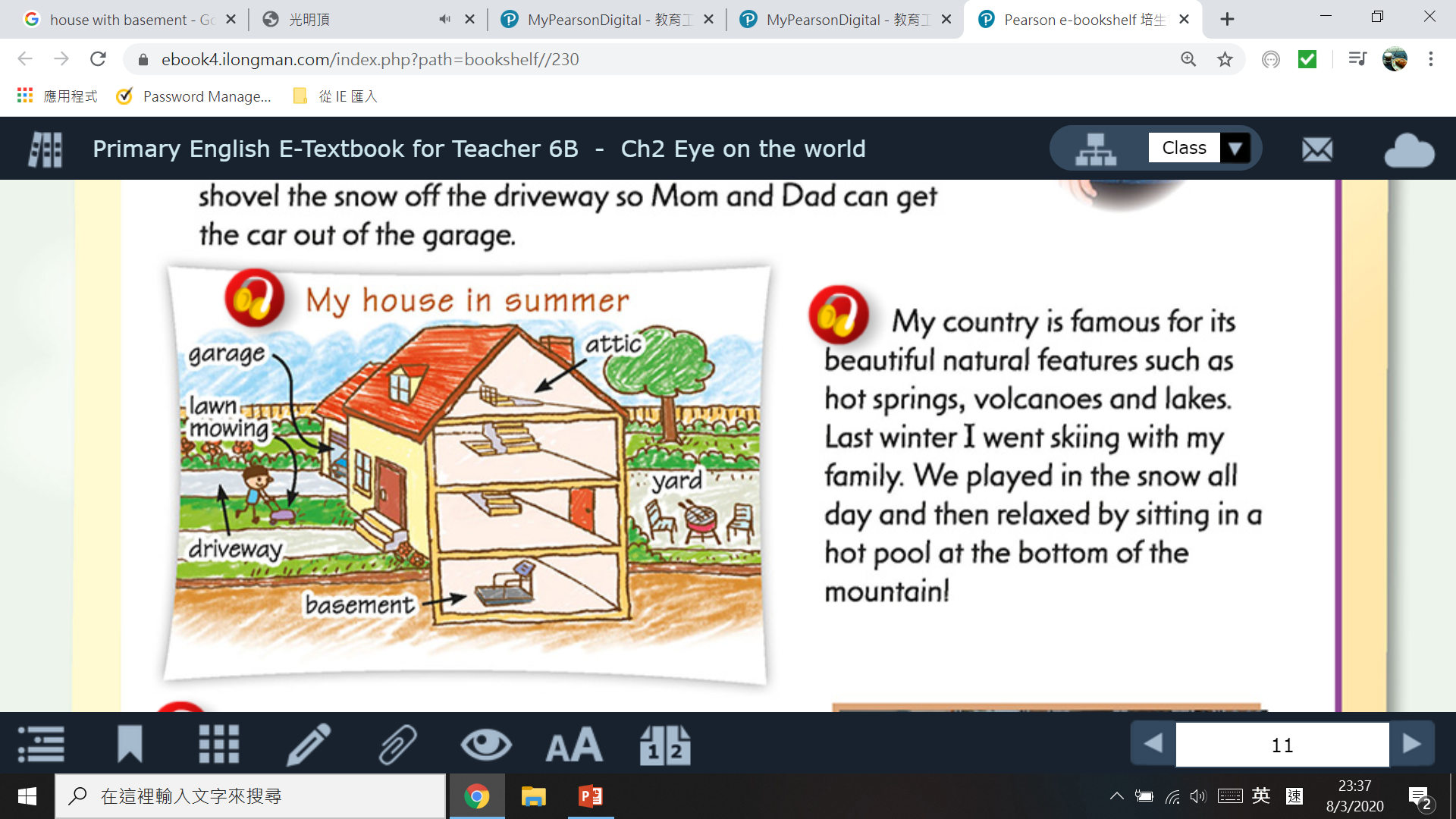 shovel the snow
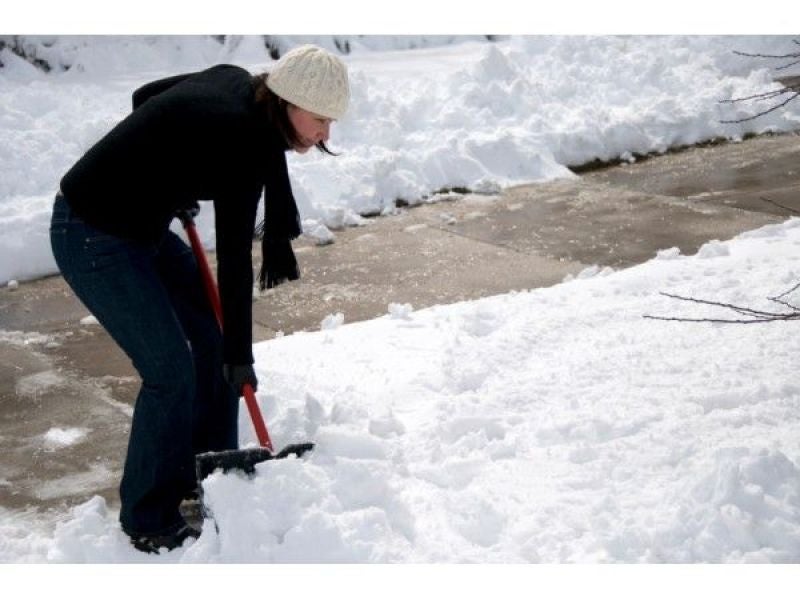 skyscrapers
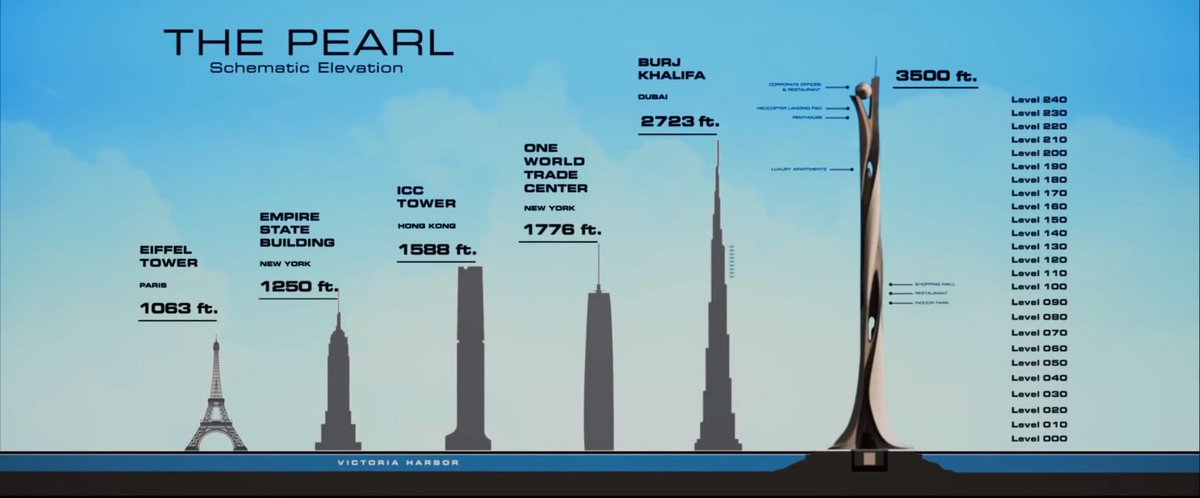 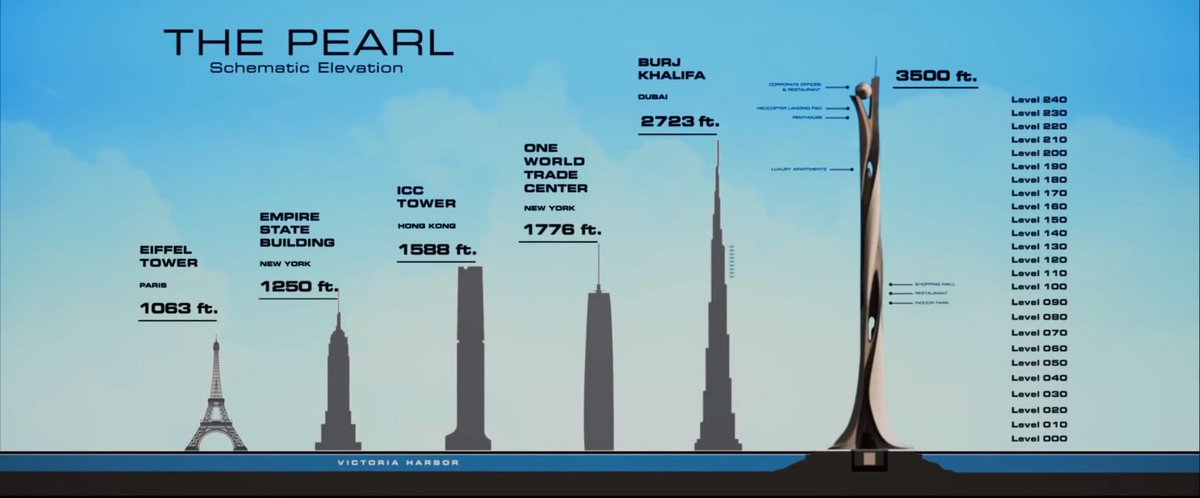 natural features
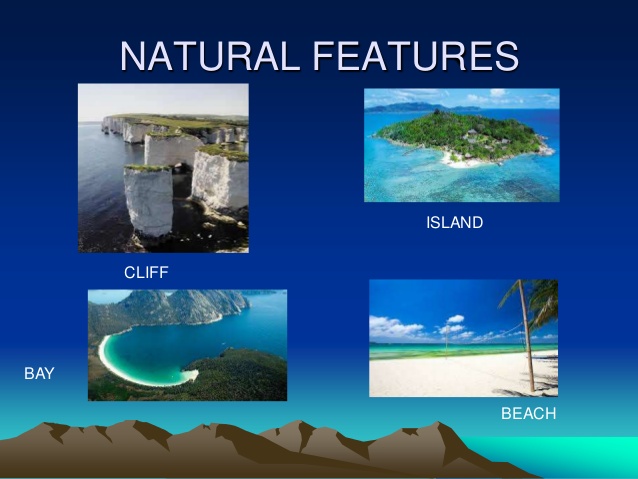 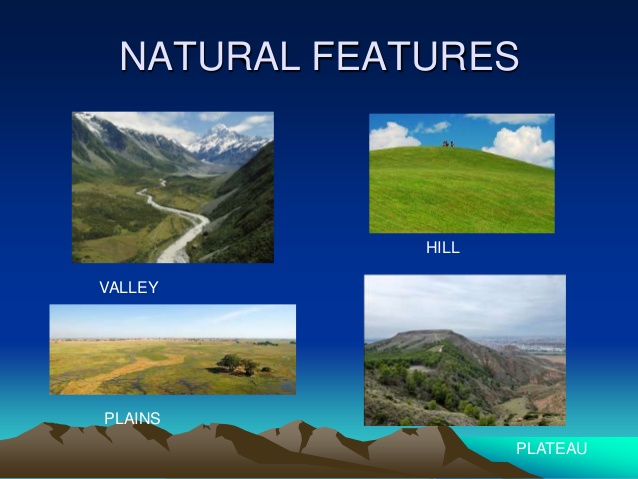 a volcano
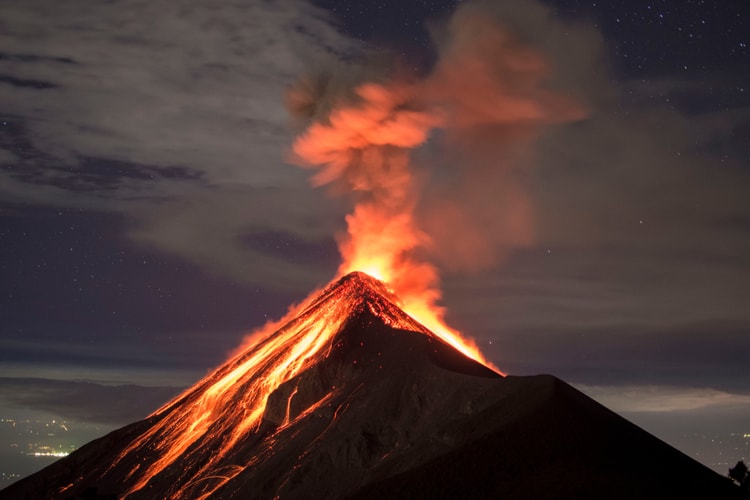 a hot spring
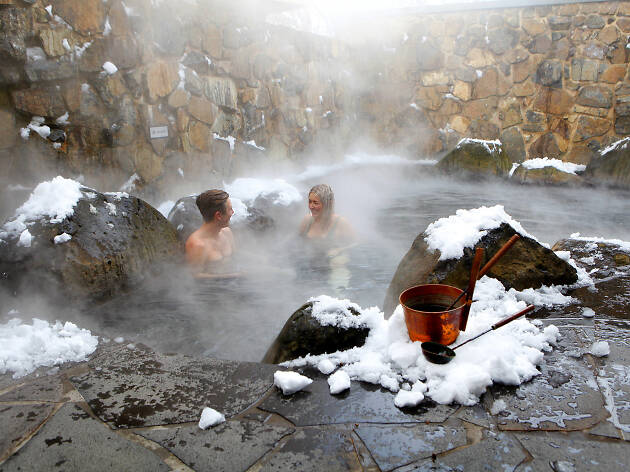 a lake
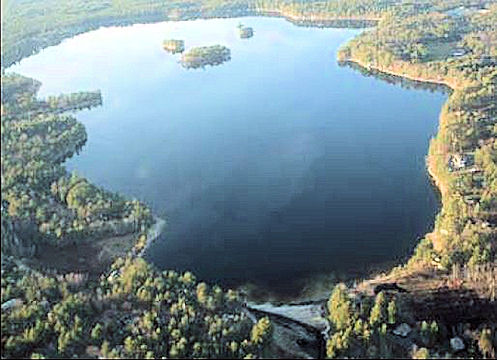 skiing
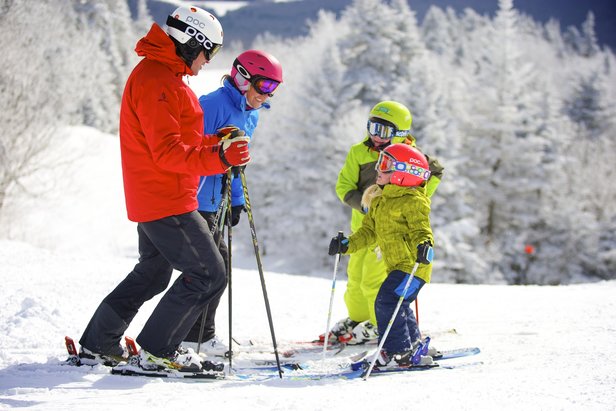 ice hockey
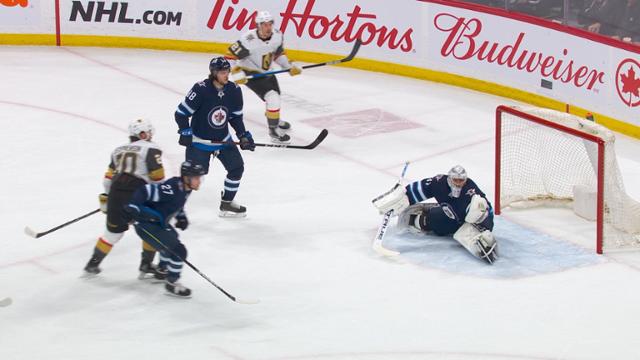 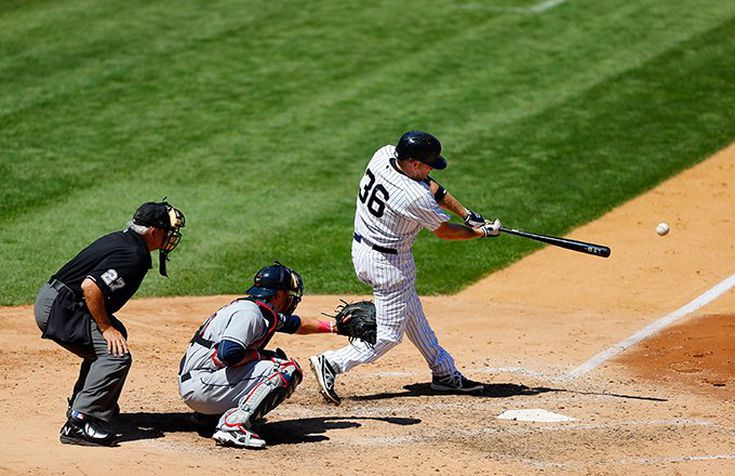 baseball
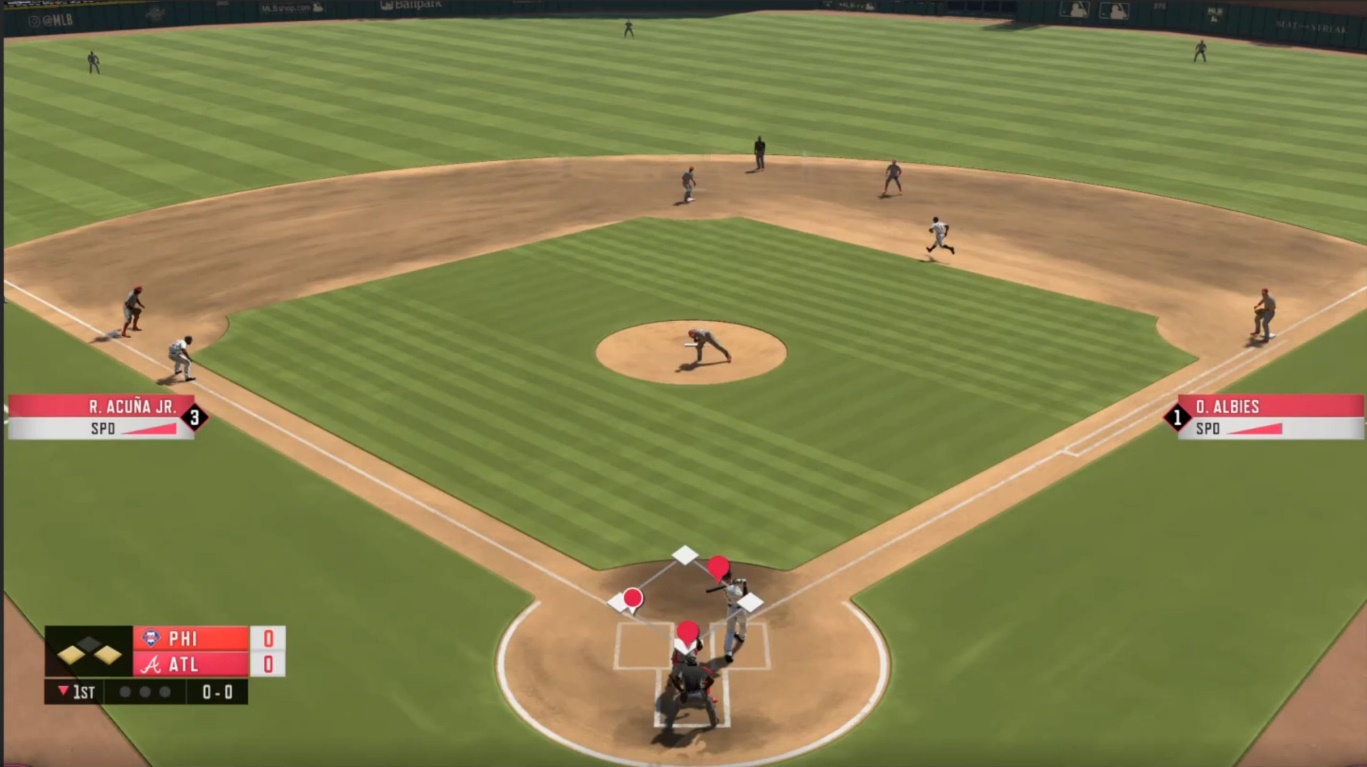 soccer
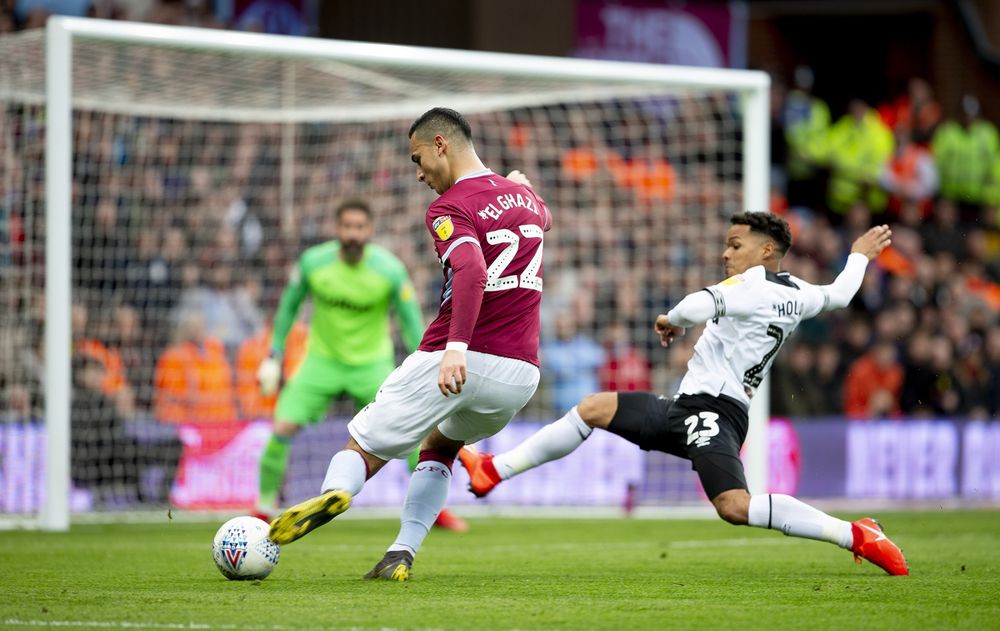 represent
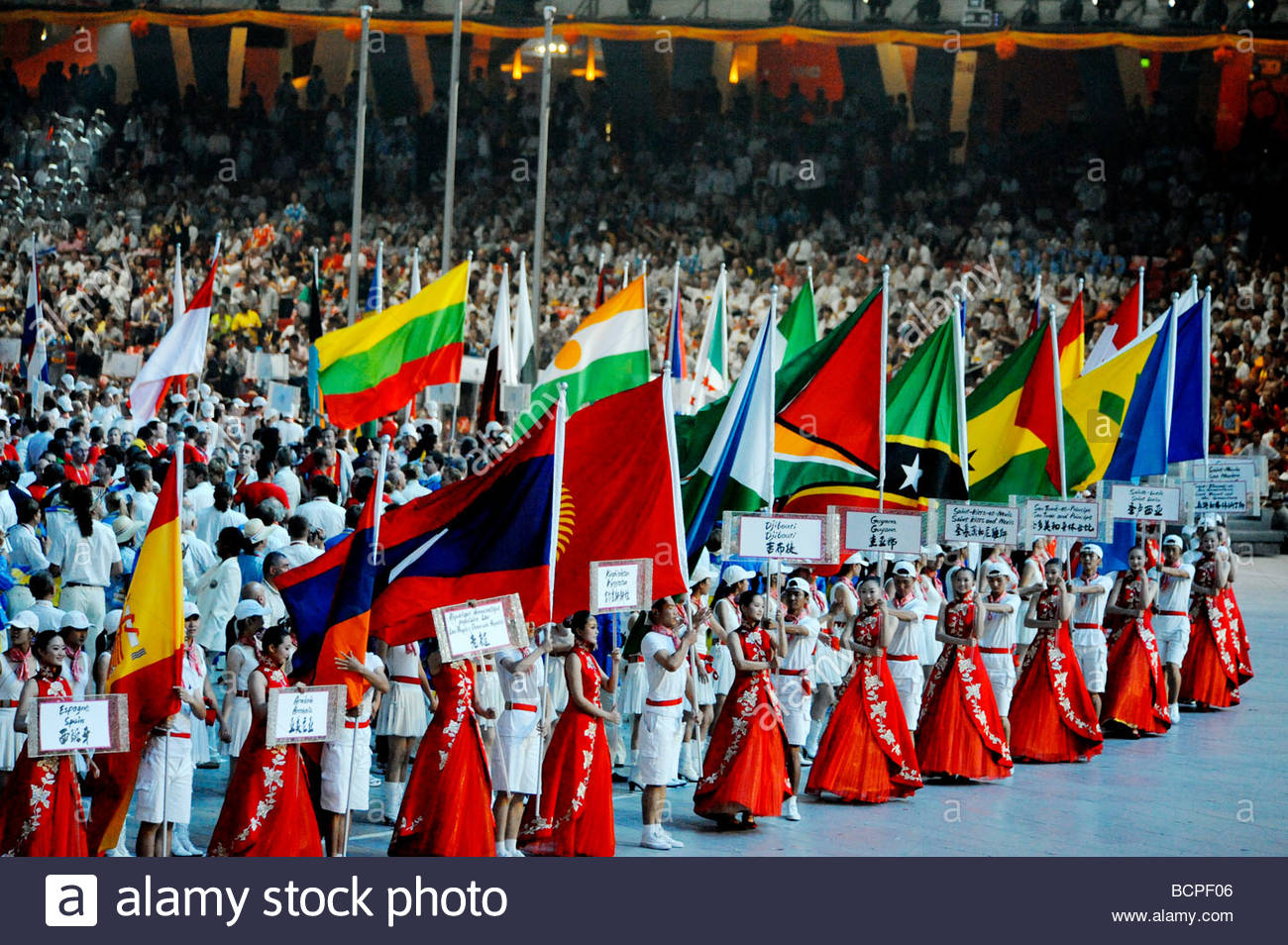 the Winter Olympics
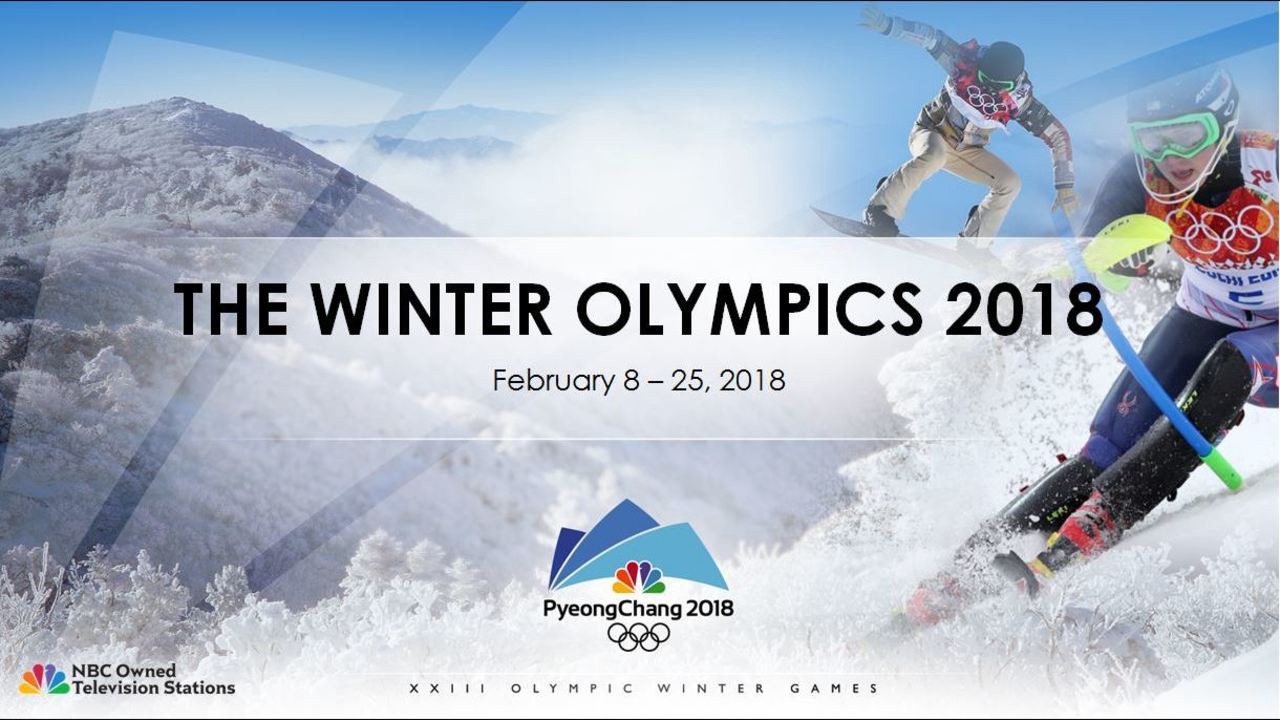